স্বাগতম
পরিচিতি
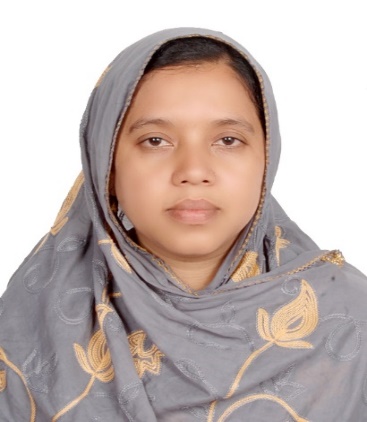 মোছাঃ কামরুন নাহার
সহকারী শিক্ষক (কম্পিউটার)
নবাবগঞ্জ সরকারি বহুমূখী পাইলট উচ্চ বিদ্যালয়
ফোনঃ 01719-668240
ই-মেইলঃ naharict30@gmail.com
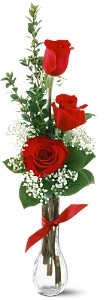 ৮ম-শ্রেণি।
বিষয়‌ঃ তথ্য ও যোগাযোগ প্রযুক্তি
পাঠঃ তথ্য ও যোগাযোগ প্রযুক্তির গুরুত্ব 
 সময়ঃ ৫০ মিনিট।
 তারিখঃ 24/১০/১৯
নিচের ভিডিওটিতে একটি মোবাইল কোম্পানির বিজ্ঞাপনটি দেখ । এখানে তথ্য ও যোগাযোগ প্রযুক্তির কি কি ব্যবহার দেখানো হয়েছে বল।
http://www.youtube.com/watch?v=9EppZFa_N4E
আমাদের আজকের পাঠের বিষয়
তথ্য ও যোগাযোগ প্রযুক্তির গুরুত্ব
অধ্যায় – ১
পাঠ - ১
শিখনফল
এই পাঠ শেষে শিক্ষার্থীরা-
১। বিভিন্ন ক্ষেত্রে তথ্য ও যোগাযোগ প্রযুক্তির ব্যবহার সম্পর্কে বলতে পারবে।
২। তথ্য ও যোগাযোগ প্রযুক্তির গুরুত্ব ব্যাখ্যা করতে পারবে।
যোগাযোগে  তথ্য ও যোগাযোগ প্রযুক্তির ব্যবহার
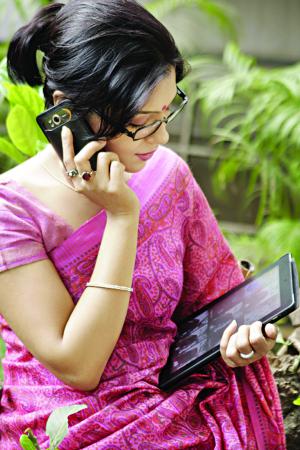 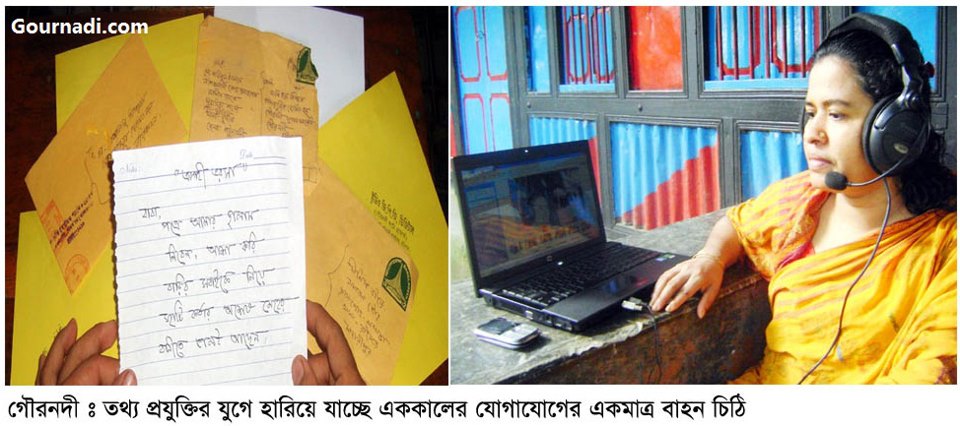 তথ্য ও যোগাযোগ প্রযুক্তি ব্যবহার  করে আমরা সহজেই একে অপরের সাথে যোগাযোগ করতে পারি।
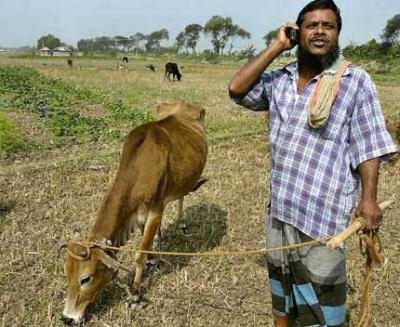 শিক্ষায়  তথ্য ও যোগাযোগ প্রযুক্তির ব্যবহার
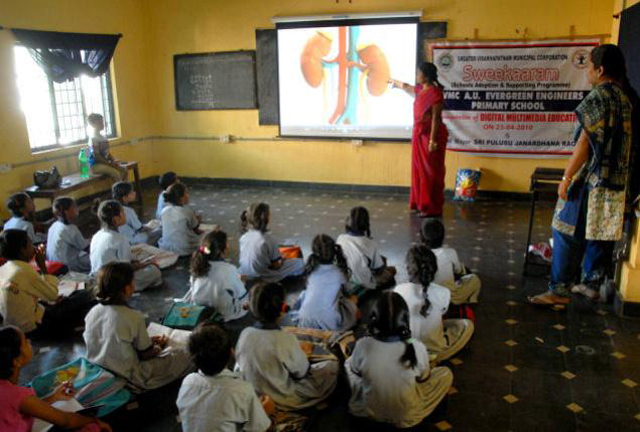 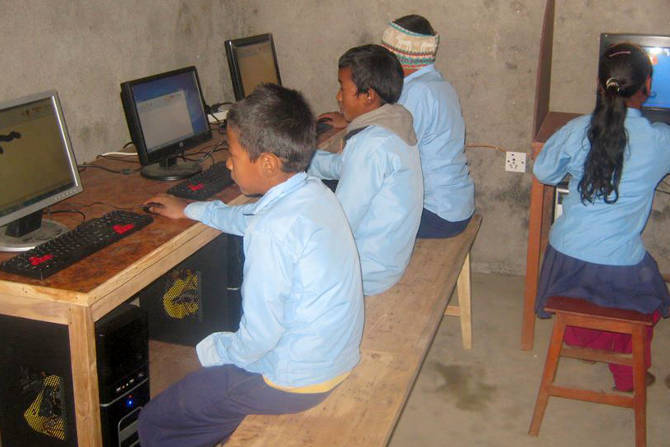 ১। মাল্টিমিডিয়ার সাহায্যে শিক্ষার্থীরা জটিল বিষয় সহজেই বুঝতে পারে ও শিক্ষা গ্রহণ আনন্দদায়ক হয়।
২। কম্পিউটার  ল্যাবে  শিক্ষার্থীরা  হাতে কলমে তথ্য ও যোগাযোগ প্রযুক্তির ব্যবহার  শিখতে পারে।
শিক্ষায়  তথ্য ও যোগাযোগ প্রযুক্তির ব্যবহার
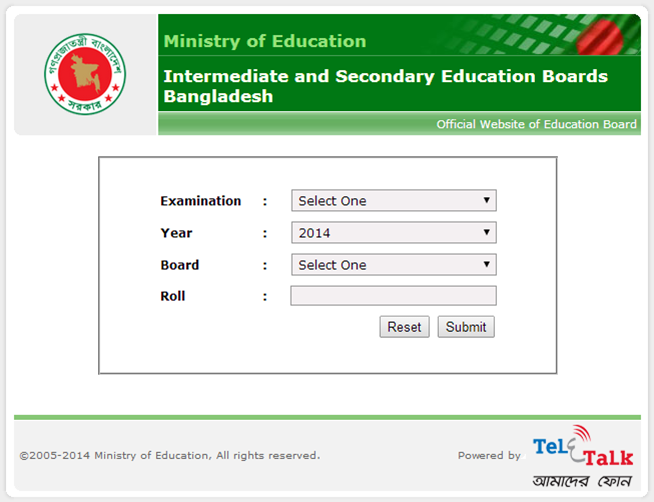 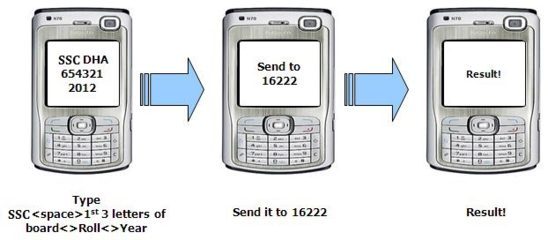 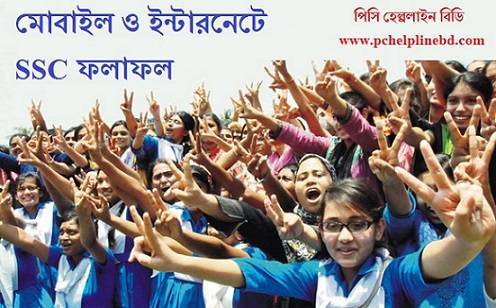 মোবাইল ফোন ও ইন্টারনেট ব্যবহার করে খুবই দ্রুত ও অতি সহজেই বিভিন্ন পরীক্ষার ফলাফল পেয়ে যাই।
শিক্ষায়  তথ্য ও যোগাযোগ প্রযুক্তির ব্যবহার
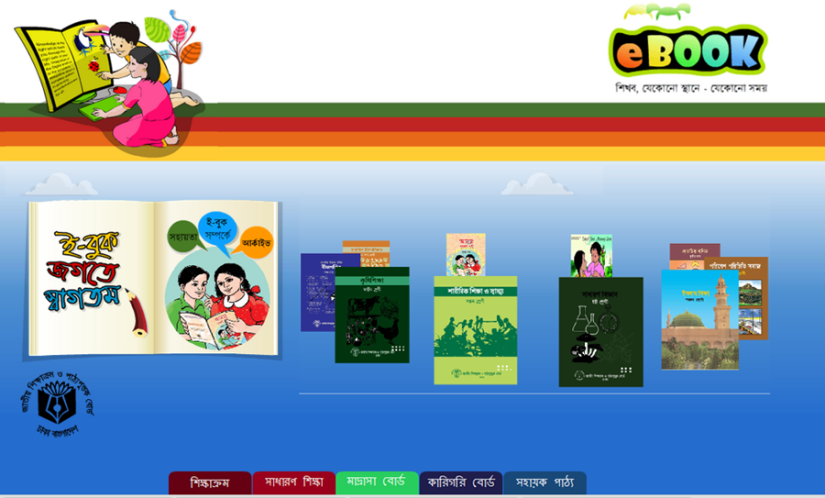 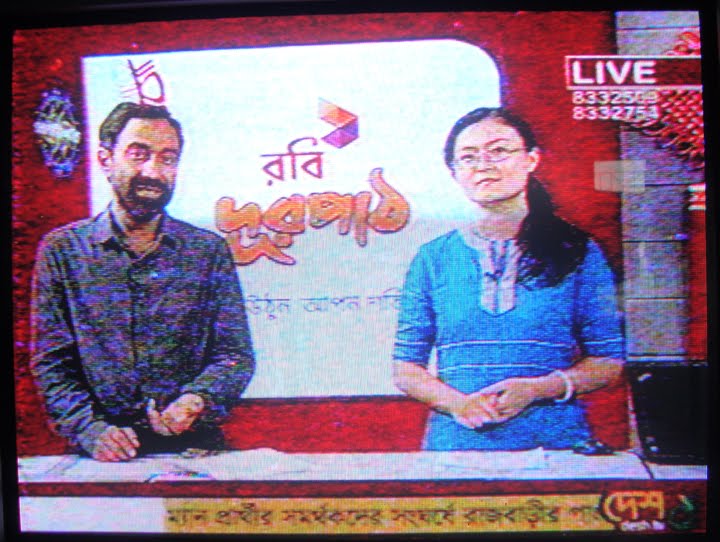 ইন্টারনেটে বিভিন্ন ধরণের বই পড়া যায় ও টেলিভিশনে দূরপাঠের মাধ্যমে শিক্ষা গ্রহণ করা যায়।
কৃষি ক্ষেত্রে  তথ্য ও যোগাযোগ প্রযুক্তির ব্যবহার
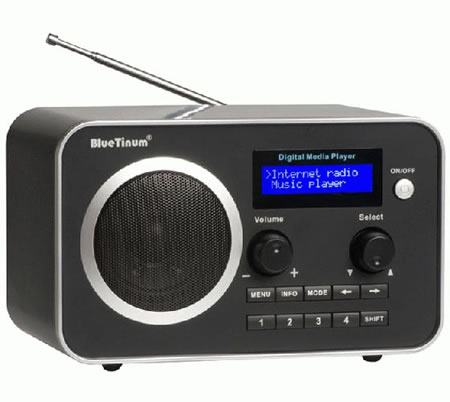 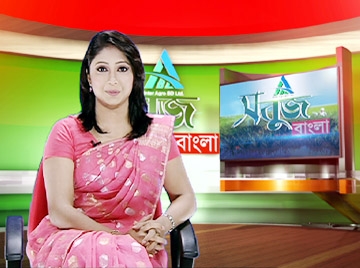 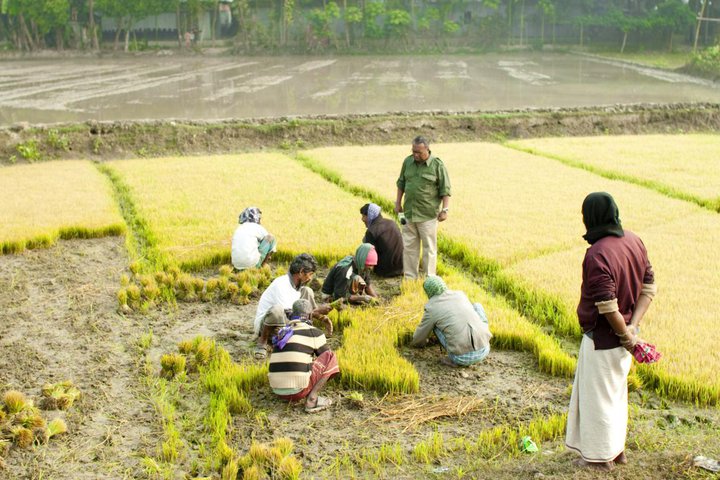 আধুনিক  উপায়ে  চাষাবাদের খবর  চাষিরা রেডিও ও টেলিভিশনে প্রচারিত কৃষি বিষয়ক অনুষ্ঠানে পেয়ে যাচ্ছে।
কৃষি ক্ষেত্রে  তথ্য ও যোগাযোগ প্রযুক্তির ব্যবহার
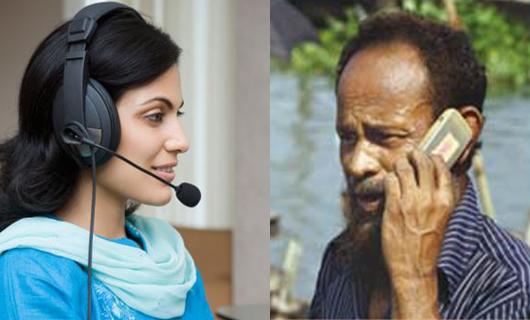 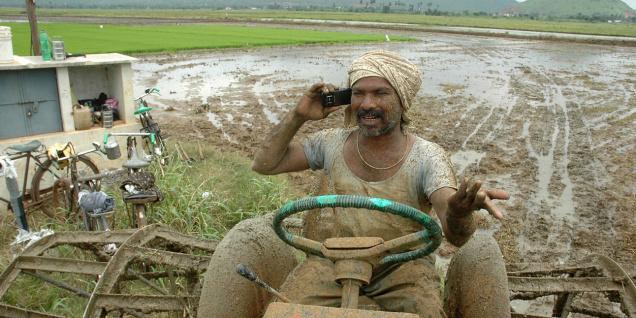 চাষিরা মোবাইল ফোনে ফোন করেও কৃষি বিষয়ক সমস্যার সমাধান পেয়ে যাচ্ছে।
কৃষি ক্ষেত্রে  তথ্য ও যোগাযোগ প্রযুক্তির ব্যবহার
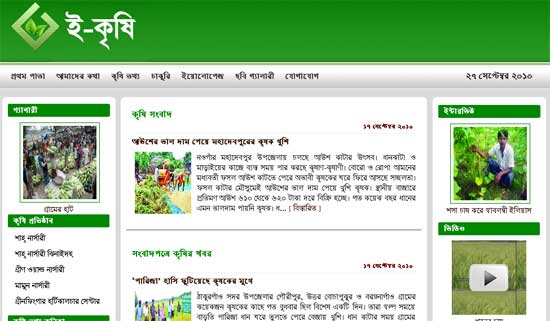 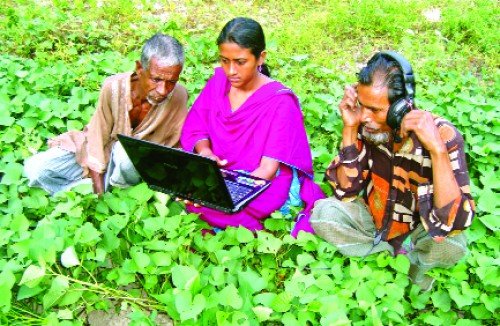 চাষিরা ইন্টারনেট ব্যবহার করেও কৃষি বিষয়ক সমস্যার সমাধান পেয়ে যাচ্ছে।
চিকিৎসা ক্ষেত্রে  তথ্য ও যোগাযোগ প্রযুক্তির ব্যবহার
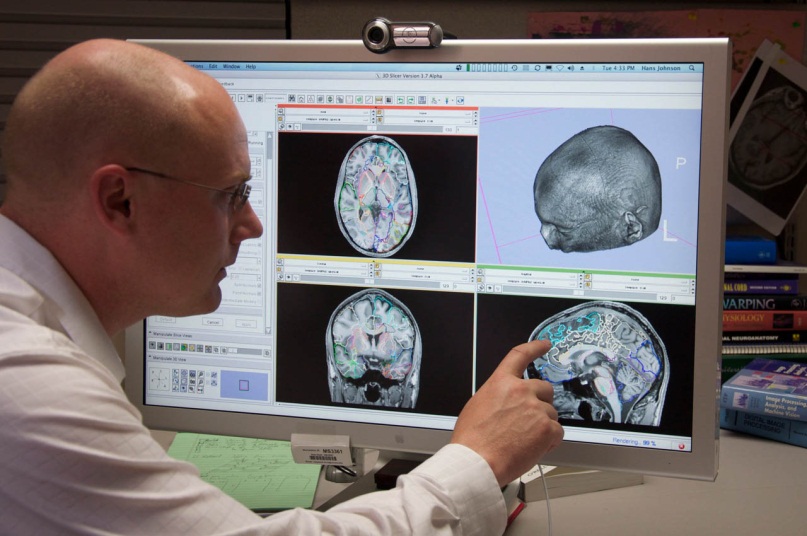 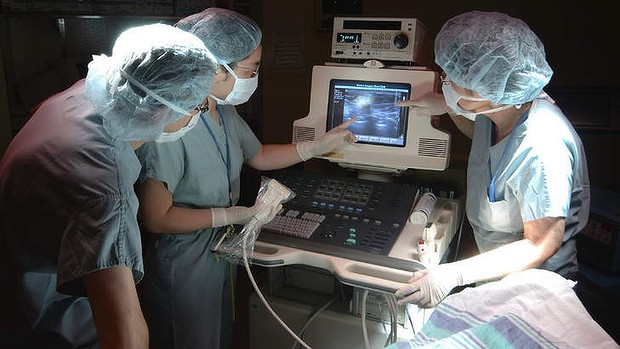 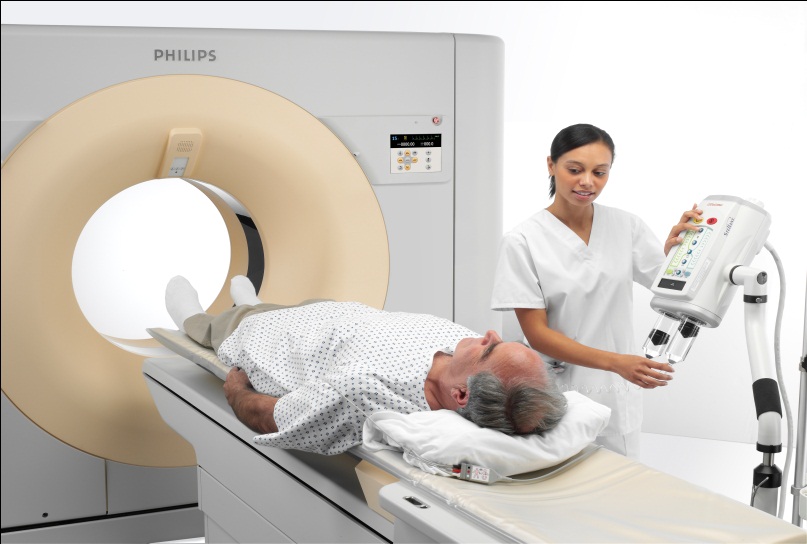 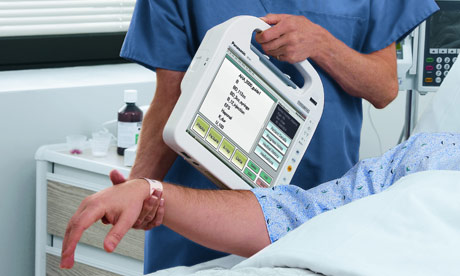 আধুনিক যন্ত্রপাতি দিয়ে নিখুঁতভাবে রোগ নির্ণয়  ও রোগের তথ্য সংরক্ষণ করা যায়।
চিকিৎসা ক্ষেত্রে  তথ্য ও যোগাযোগ প্রযুক্তির ব্যবহার
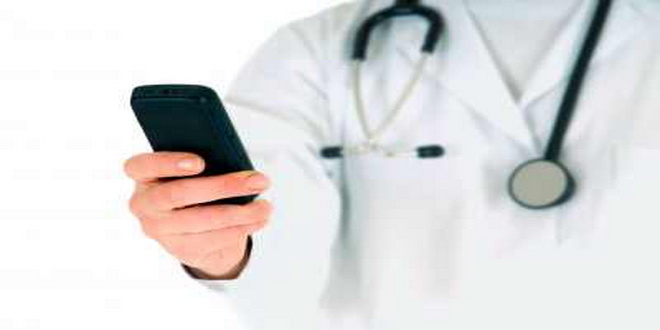 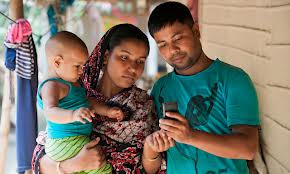 দূর থেকে টেলিফোন ব্যবহার করেও স্বাস্থ্য সেবা দেয়া যায়।
মূল্যায়ন
১। তথ্য ও যোগাযোগ প্রযুক্তি কিভাবে যোগাযোগকে সহজ করে দিয়েছে?
২। শিক্ষায় কিভাবে তথ্য ও যোগাযোগ প্রযুক্তিকে ব্যবহার করা হচ্ছে?
৩। কৃষকেরা কিভাবে কৃষি তথ্য পেতে পারে?
৪। বর্তমানে কিভাবে নিখুঁতভাবে রোগ নির্ণয় করা হয়?
ব্যাংকিং ক্ষেত্রে  তথ্য ও যোগাযোগ প্রযুক্তির ব্যবহার
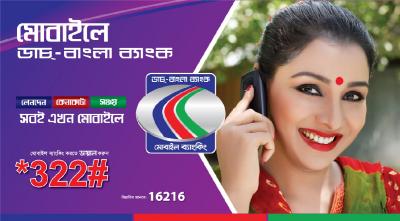 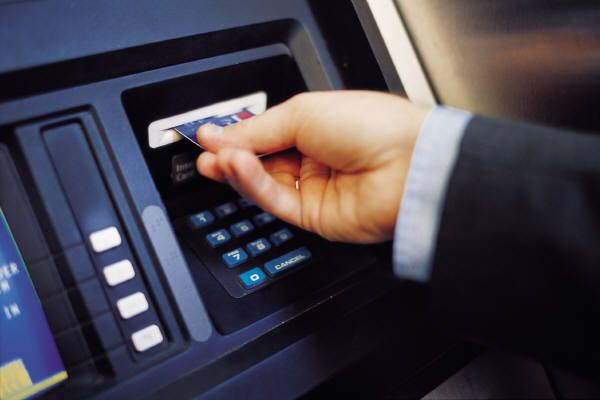 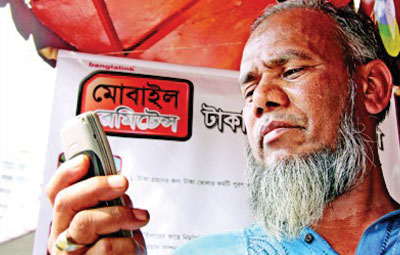 ১। যেখানে এটিএম মেশিন আছে সেখানে ব্যাংক কার্ড দিয়ে যেকোনো সময় টাকা তোলা যায়।
২। মোবাইল ব্যাংকিং ও অনলাইন ব্যাংকিং এর মাধ্যমে খুবই দ্রুত ও অতি সহজেই টাকা আদানপ্রদান করা যায়।
কেনা-বেচা ও ব্যবসা-বানিজ্যে তথ্য ও যোগাযোগ প্রযুক্তির ব্যবহার
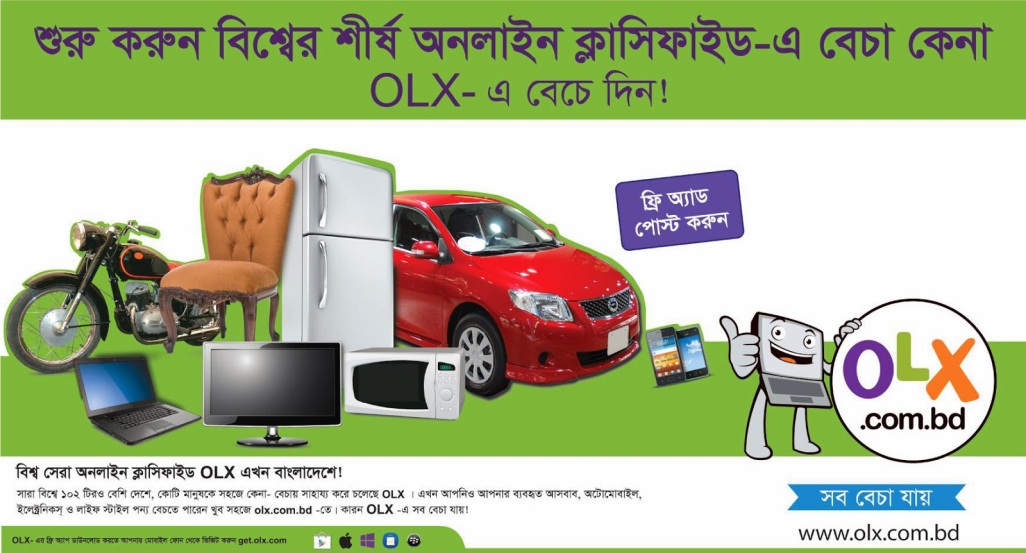 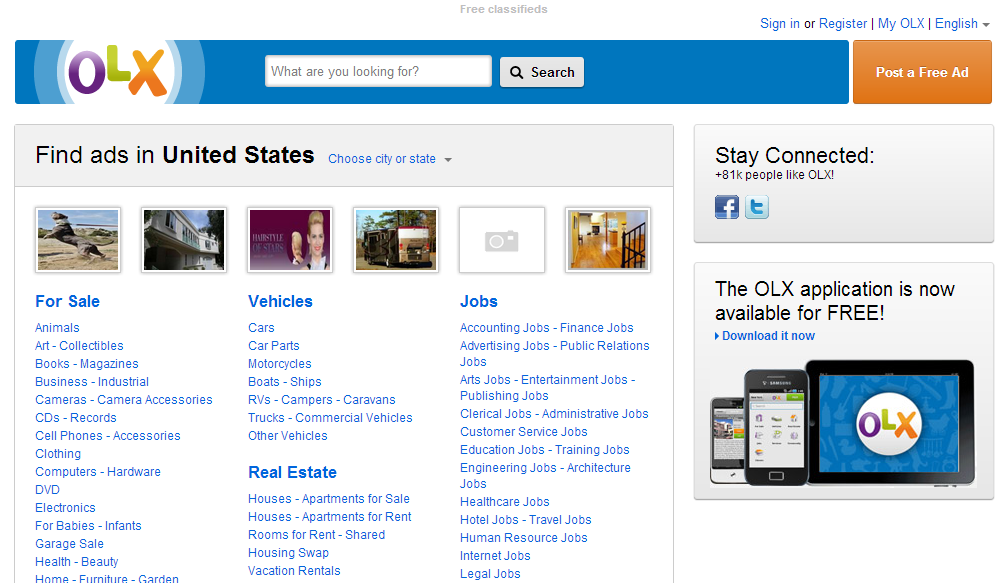 ১। আমরা ঘরে বসে সহজেই পণ্য কেনা-বেচা করতে পারি।
২। ই-মেইল, ফ্যাক্স ইত্যাদির মাধ্যমে ব্যবসা-বানিজ্যের চুক্তি সম্পাদন করা যায়।
কর্ম সংস্থানে  তথ্য ও যোগাযোগ প্রযুক্তির ব্যবহার
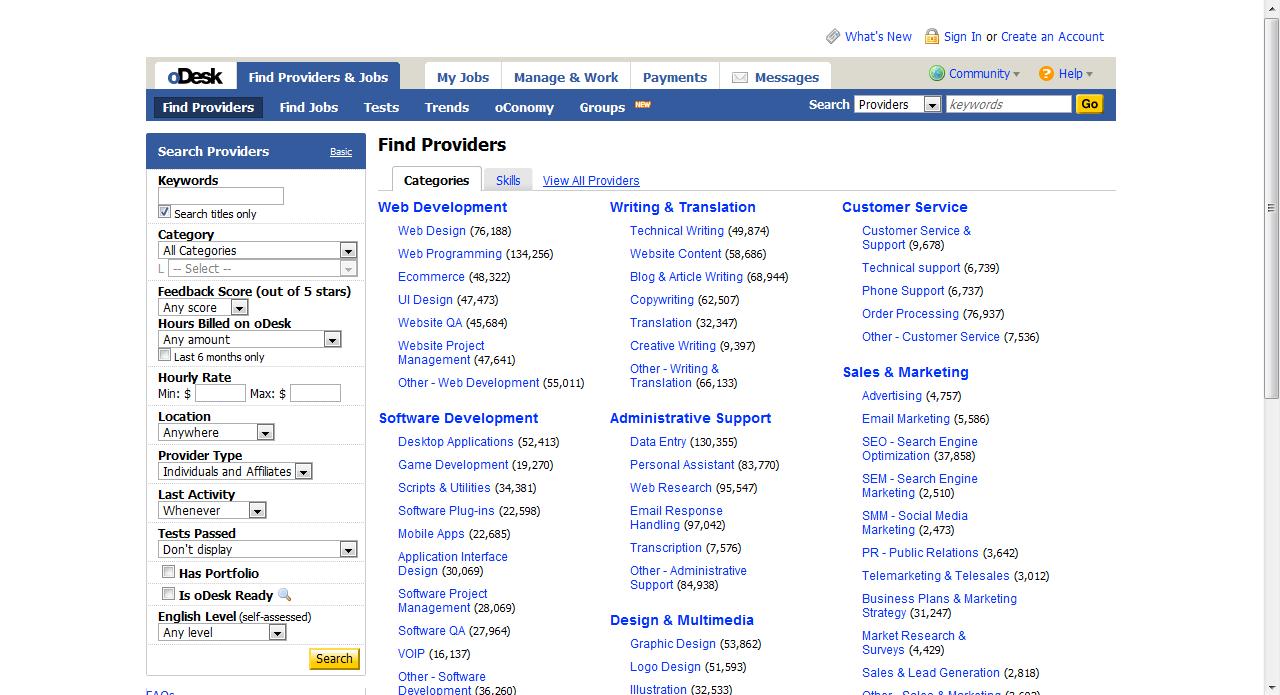 তথ্য ও যোগাযোগ প্রযুক্তি এর মাধ্যমে ঘরে বসেই আয় করা সম্ভব।
বিল পরিশোধে  তথ্য ও যোগাযোগ প্রযুক্তির ব্যবহার
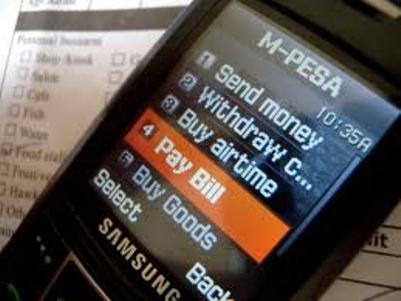 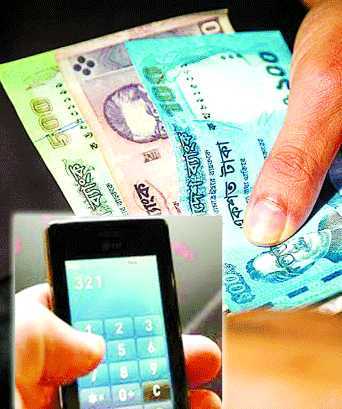 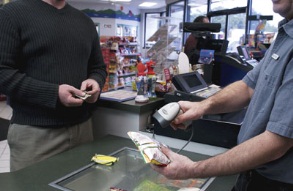 এখন দ্রুত ও সহজে বিভিন্ন ধরনের বিল পরিশোধের কাজ করা যায়।
অফিসে  তথ্য ও যোগাযোগ প্রযুক্তির ব্যবহার
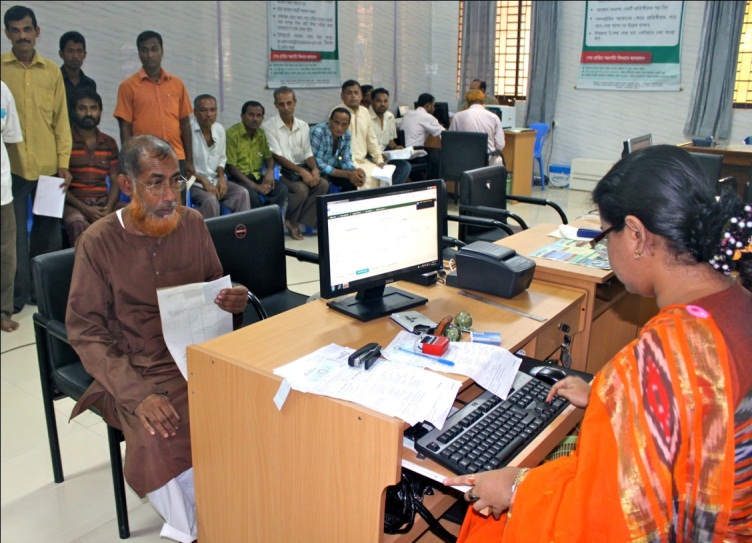 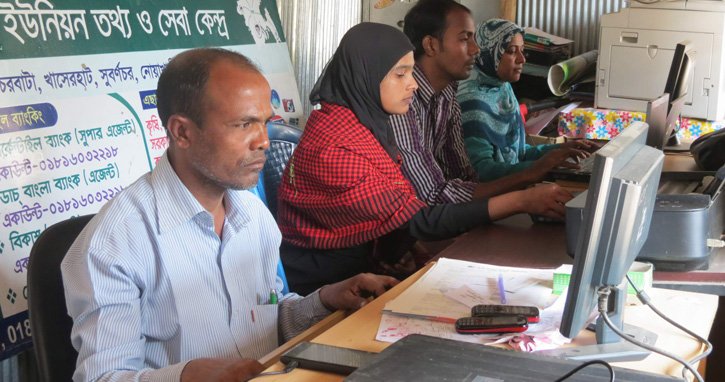 অফিসে তথ্য ও যোগাযোগ প্রযুক্তির ব্যবহার কাজকে স্বচ্ছ , দ্রুত ও সহজ করে দিয়েছে।
প্রচার ও গণমাধ্যমে  তথ্য ও যোগাযোগ প্রযুক্তির ব্যবহার
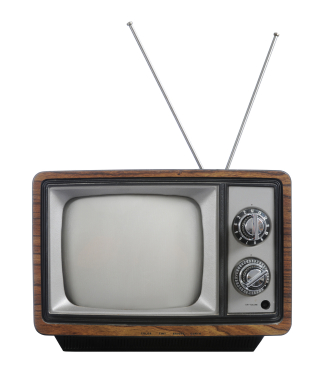 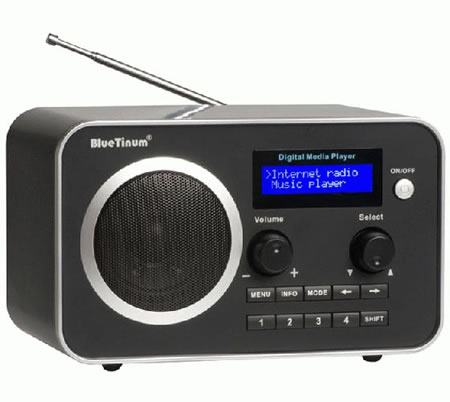 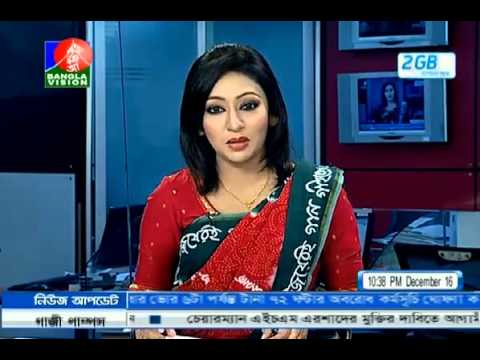 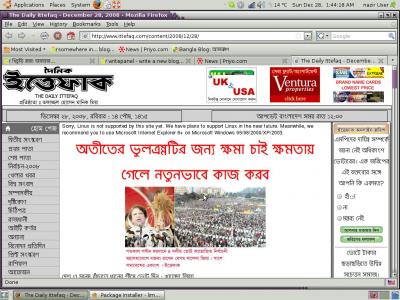 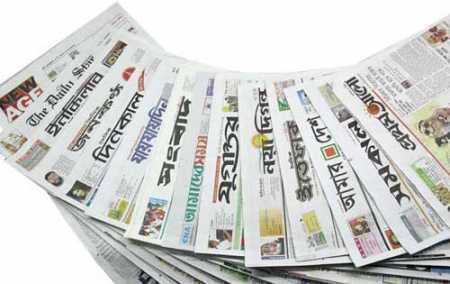 প্রচার ও গণমাধ্যমে অতি দ্রুত ও সহজে তথ্য পেয়ে যাচ্ছি।
সামাজিক যোগাযোগে তথ্য ও যোগাযোগ প্রযুক্তির ব্যবহার
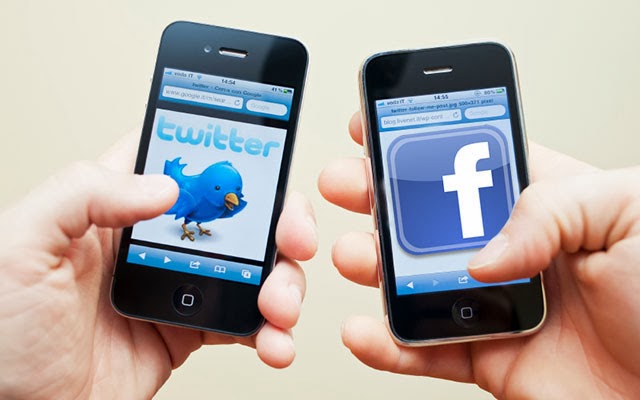 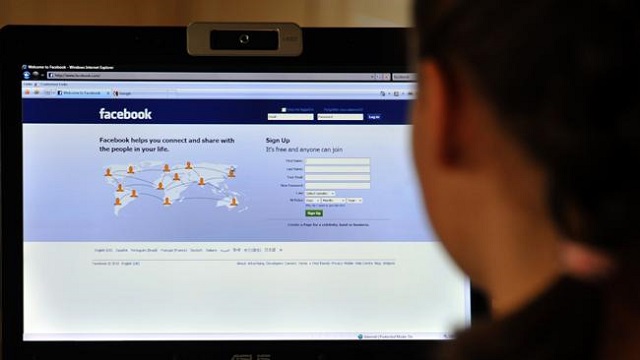 তথ্য ও যোগাযোগ প্রযুক্তি সামাজিক যোগাযোগ ও বিভিন্ন ধরনের নেটওয়ার্ক তৈরি সহজ করে দিয়েছে।
বিনোদনে তথ্য ও যোগাযোগ প্রযুক্তির ব্যবহার
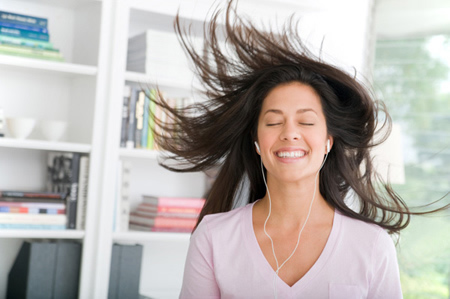 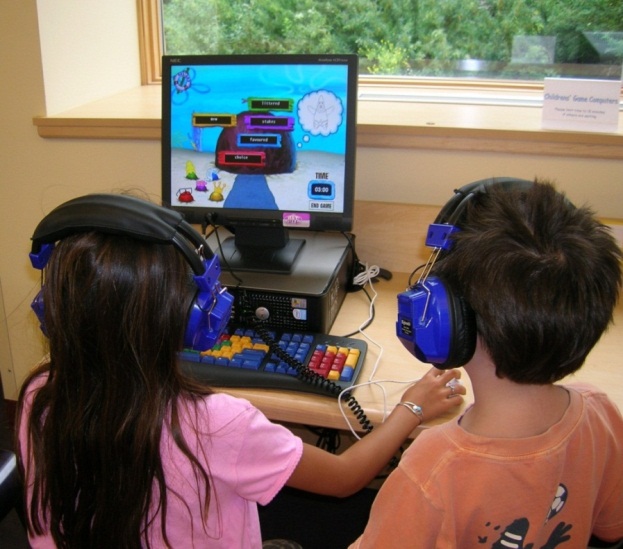 মোবাইলে ও কম্পিউটারে গেইম উপভোগ করা , গান শোনা , টেলিভিশনে বিনোদনমুলক অনুষ্ঠান দেখা ইত্যাদি।
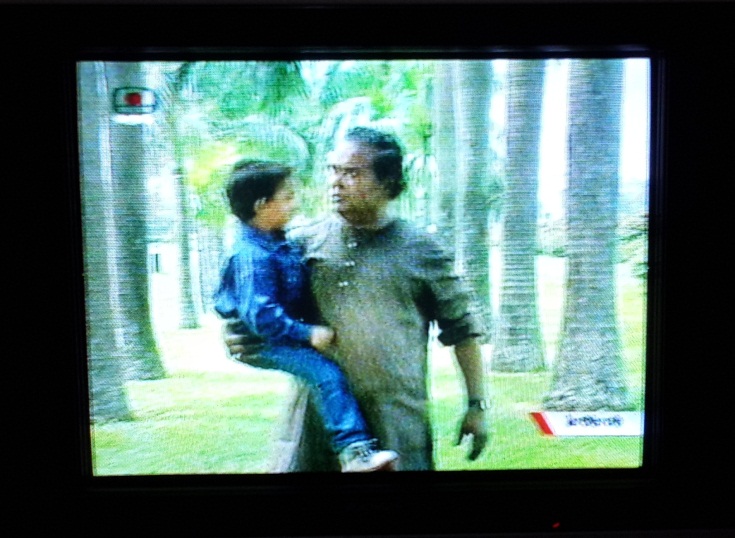 মূল্যায়ন
১। এটিএম মেশিন কোন ক্ষেত্রে ব্যবহার করা হয়?
২। ঘরে বসে কিভাবে আয় করা সম্ভব?
৩। ঘরে বসে কিভাবে কেনা-বেচা করা সম্ভব?
৪। বর্তমানে আমরা কিভাবে খুব দ্রুত তথ্য পাই?
দলীয় কাজ
তুমি কি মনে কর তথ্য ও যোগাযোগ প্রযুক্তি আমাদের দৈনন্দিন জীবনের কার্যক্রমকে সহজ ও গতিময় করে দিয়েছে? কেন ও কিভাবে?
বাড়ীর কাজ
“তথ্য ও যোগাযোগ প্রযুক্তি এ দেশ ও দুনিয়াটাকে নানাভাবে বদলে দিচ্ছে।” – তুমি কি এ বদলে যাওয়াকে সমর্থন কর? কেন?
সবাইকে ধন্যবাদ